A King is Born
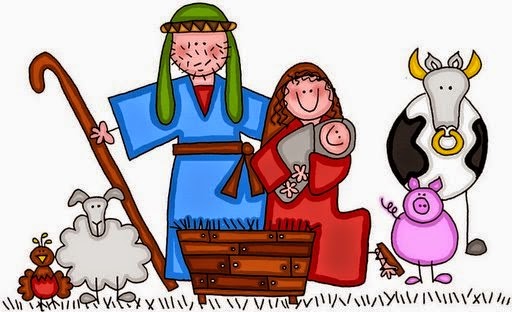 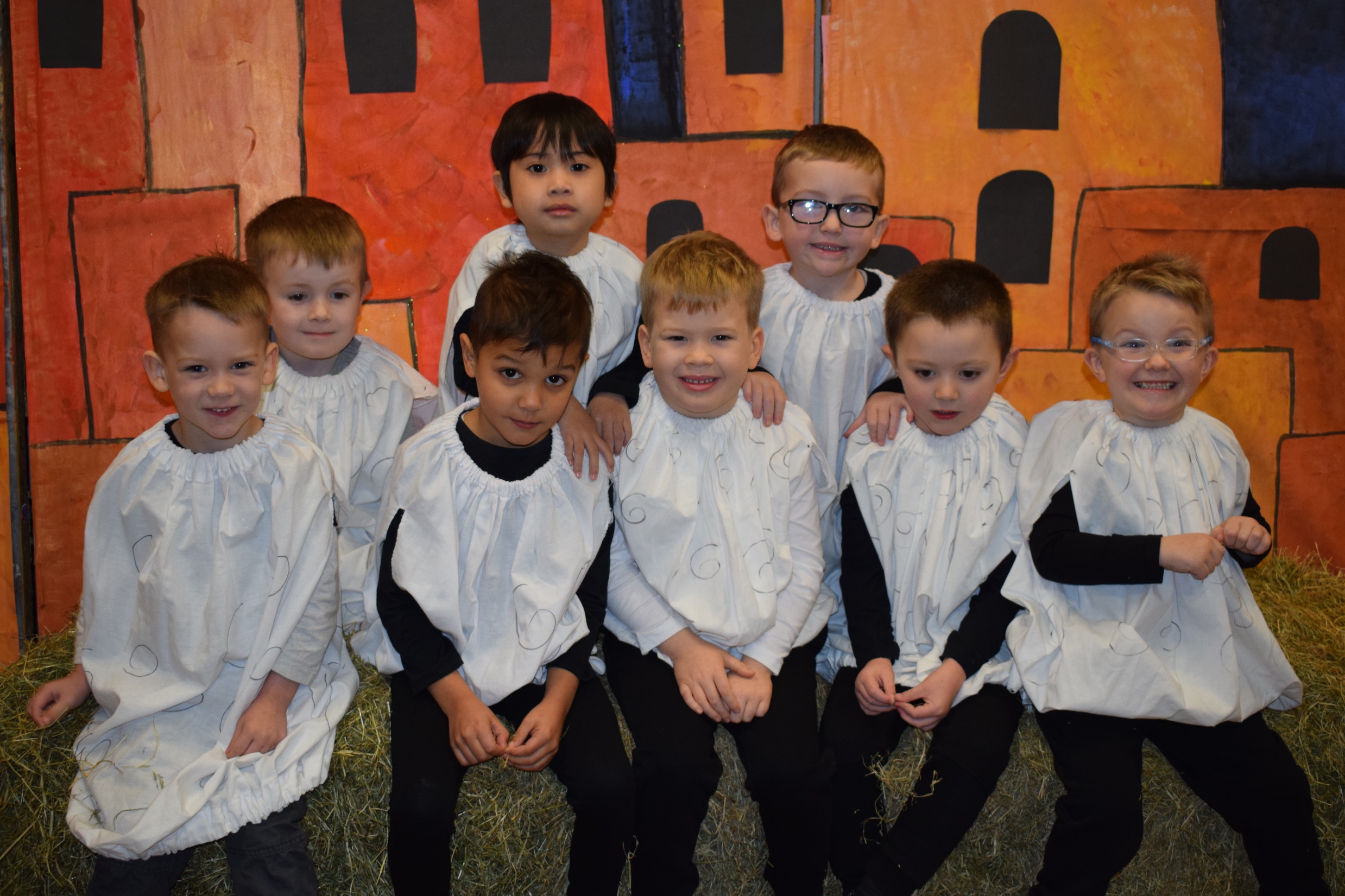 Sheep
Zack, Jayden, Saimon, Marc, Harry, Jack, Odin and Mason
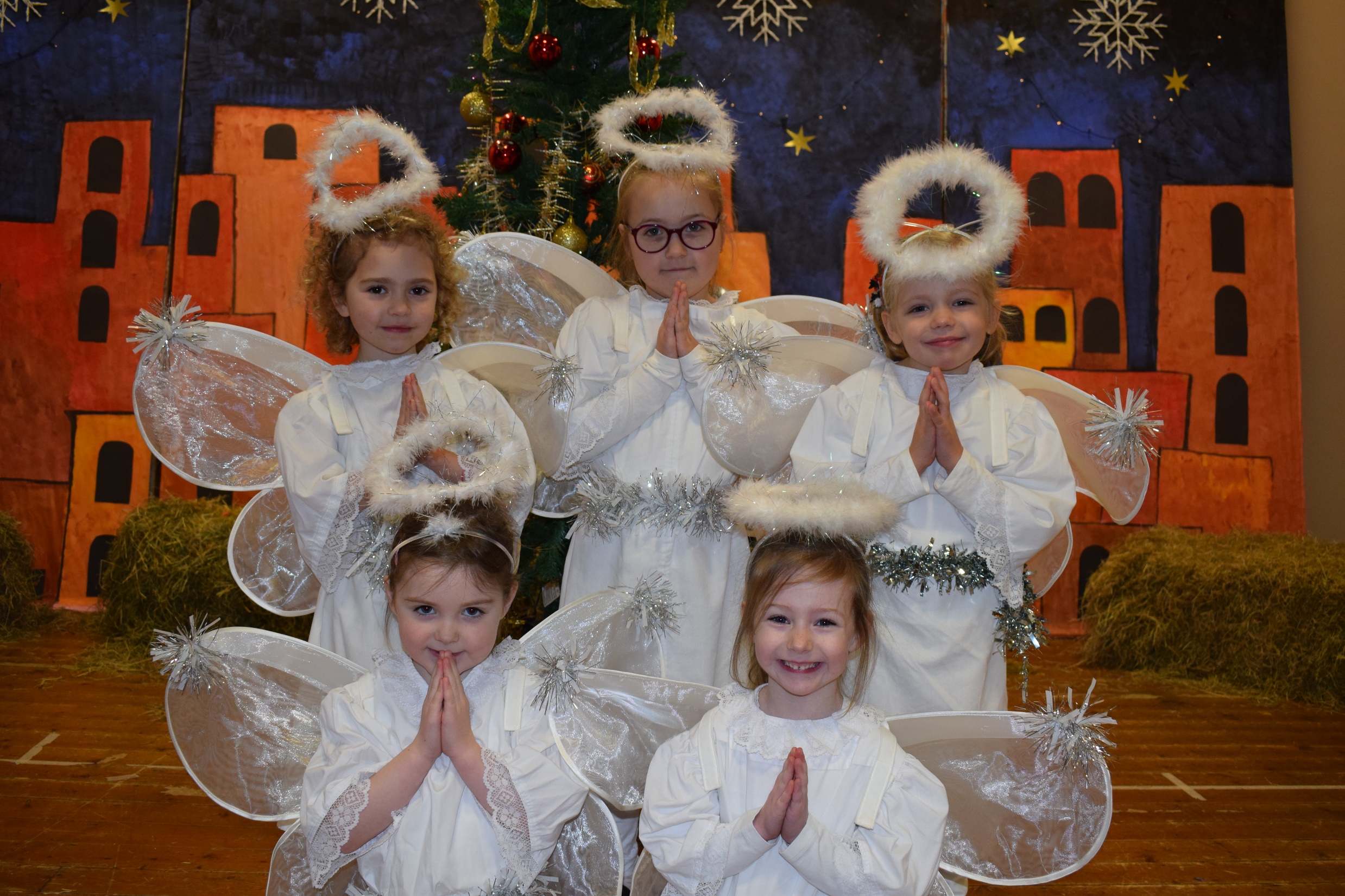 Angels
Charlotte, Anna, Jennifer, Amelia and Elsa
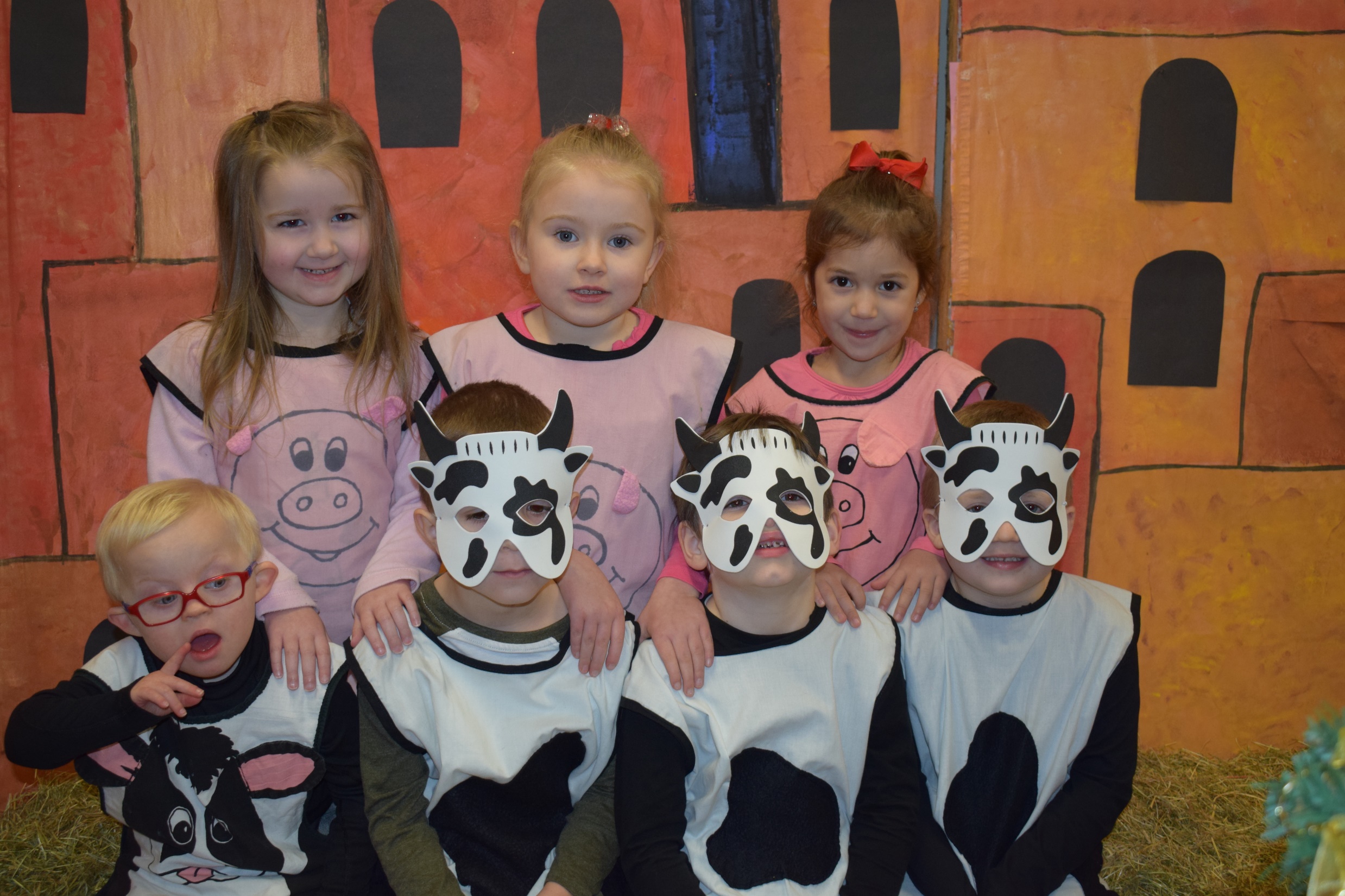 Stable Animals
Scott, Lucy, Filip, Bobbi-Leigh, Michael, Amira and James
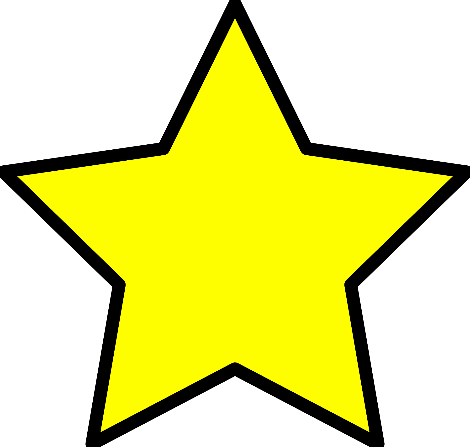 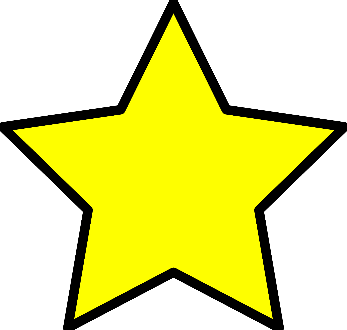 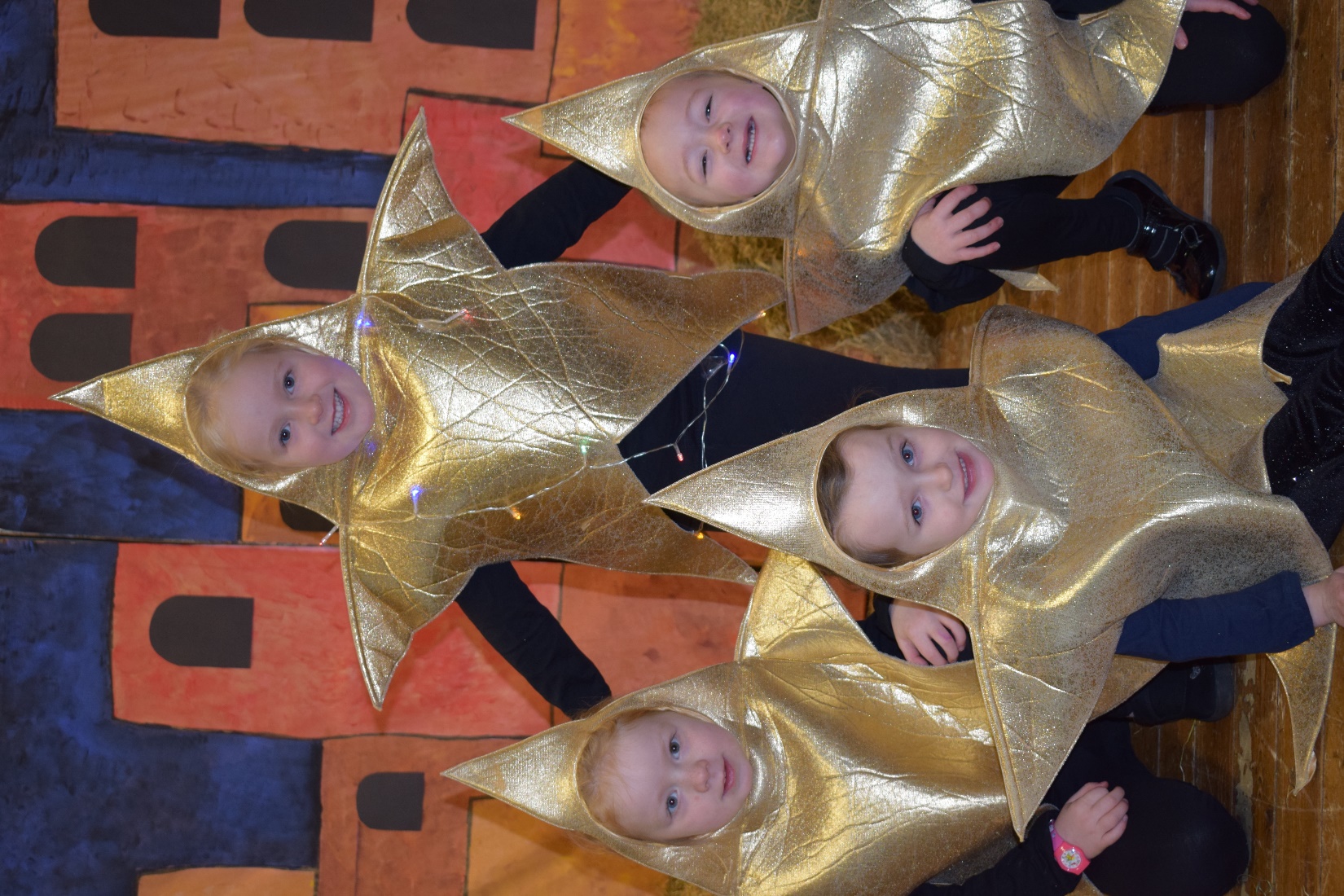 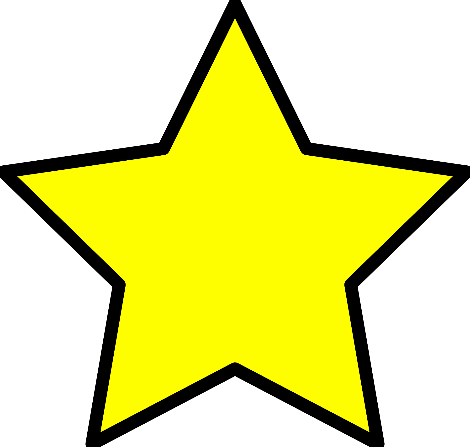 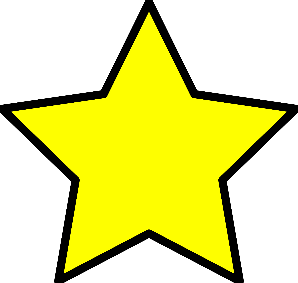 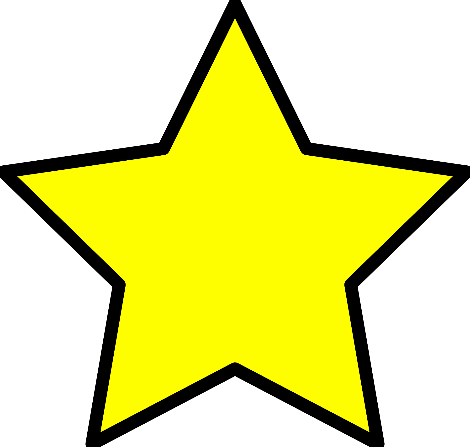 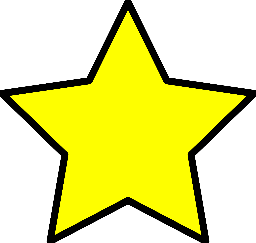 Stars
Dixie, Anna, Chloe and Jodie-Leigh
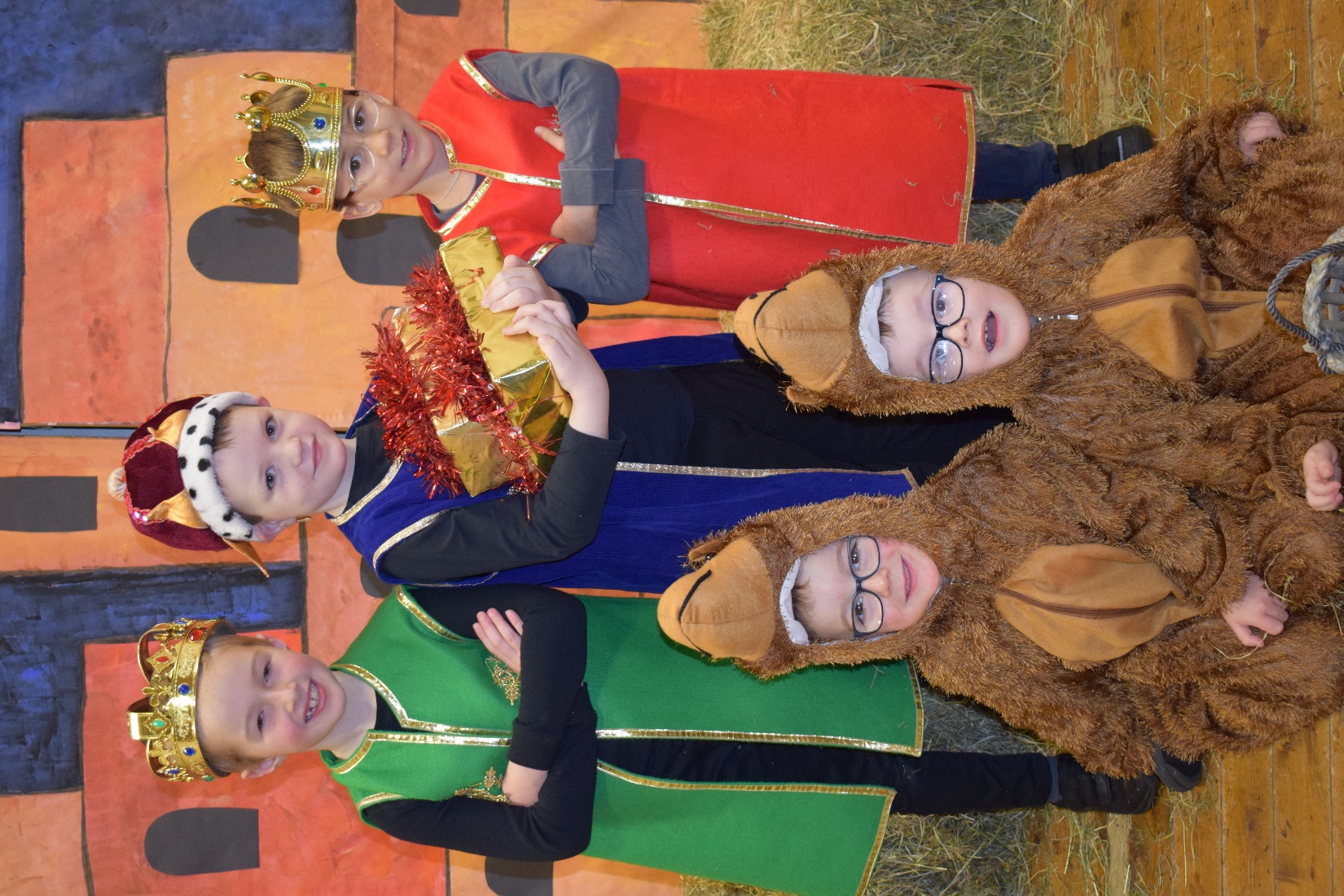 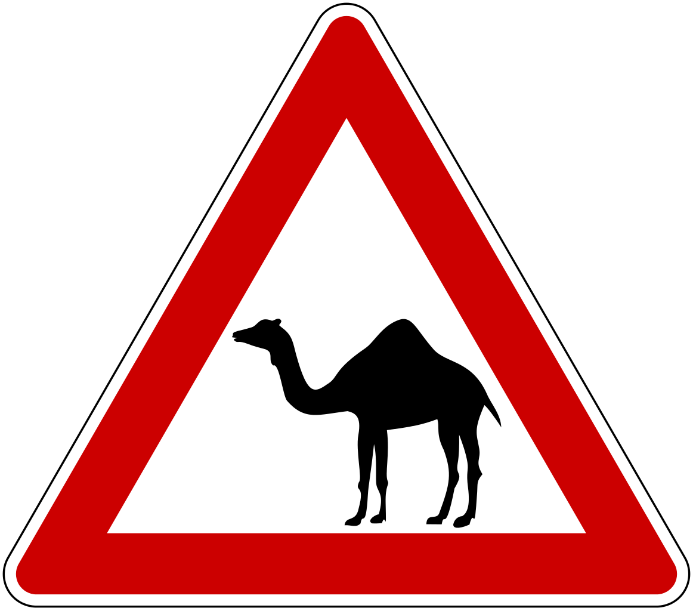 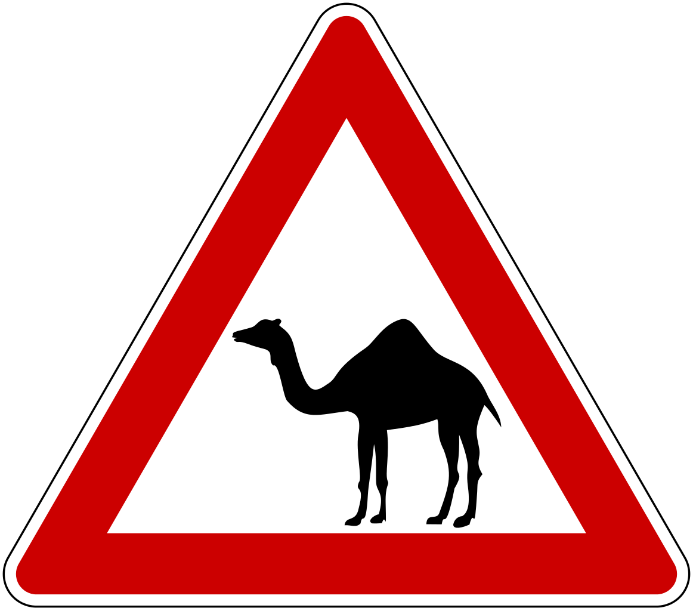 Wise Men & Camels
Mark, Lewis, George, Charlie and Finn
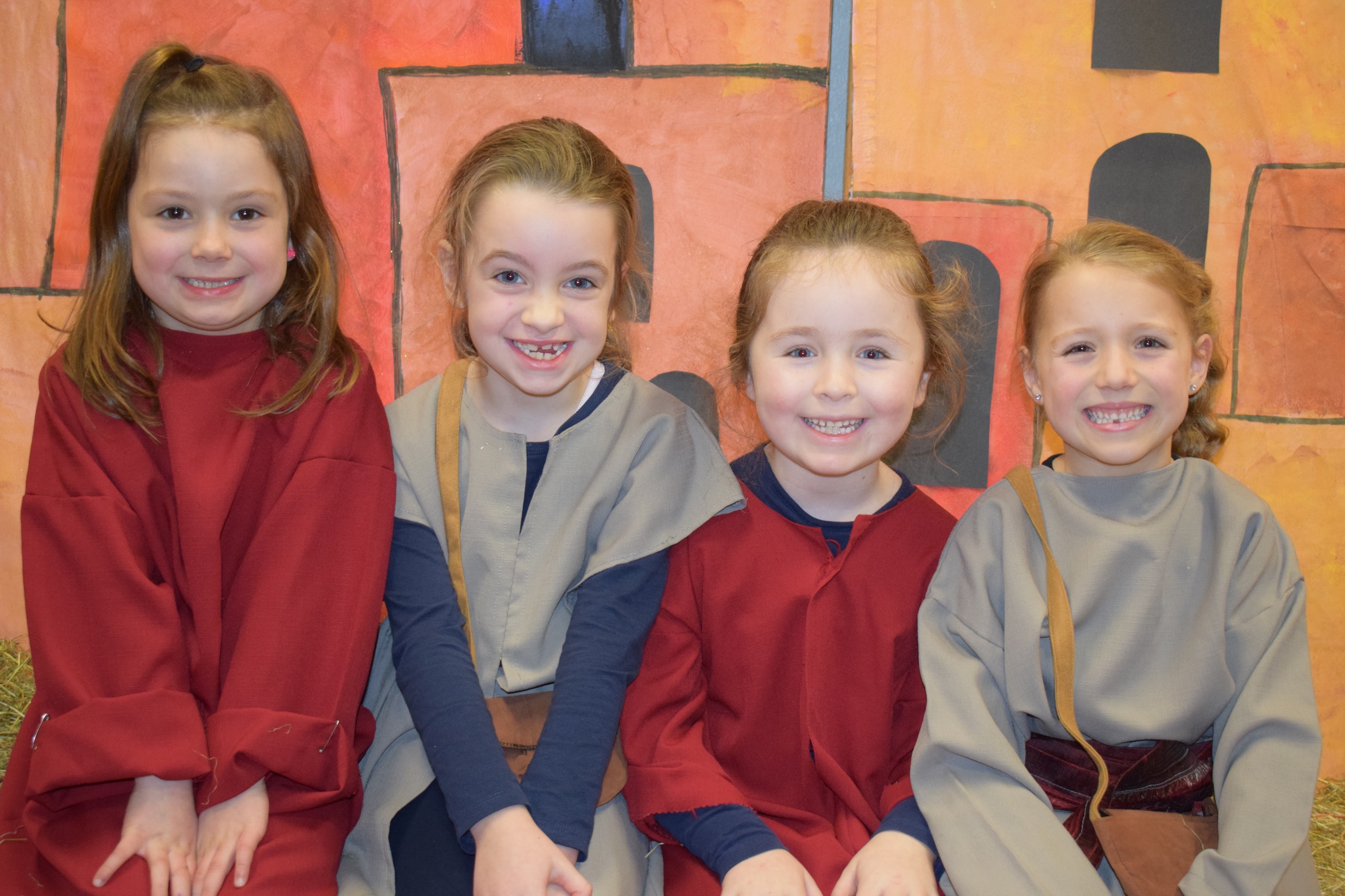 Innkeepers
Maddy, Megan, Bethany and Isla
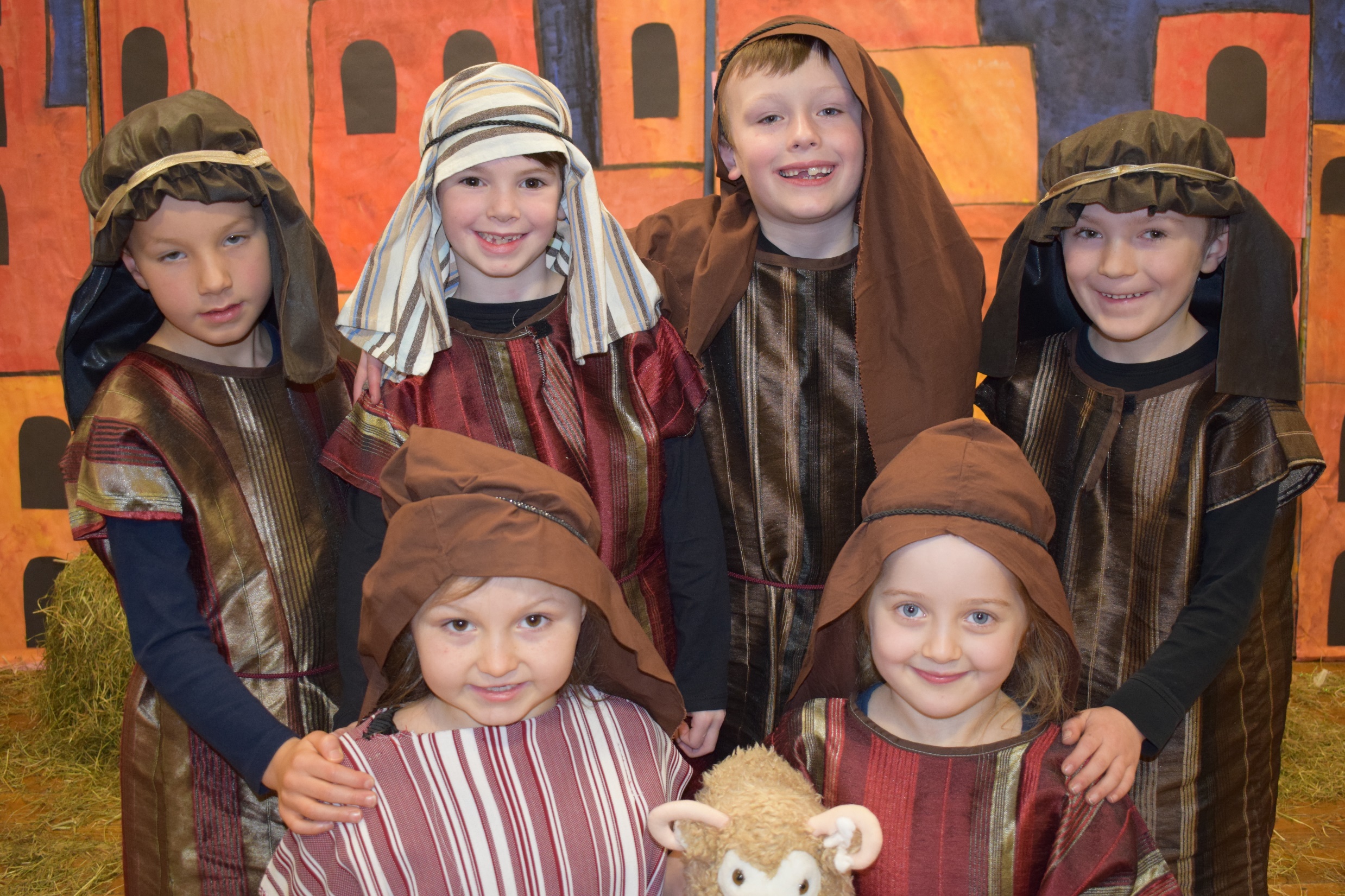 Shepherds
Joshua, Ben, Sam, Ben, Payton and Emily
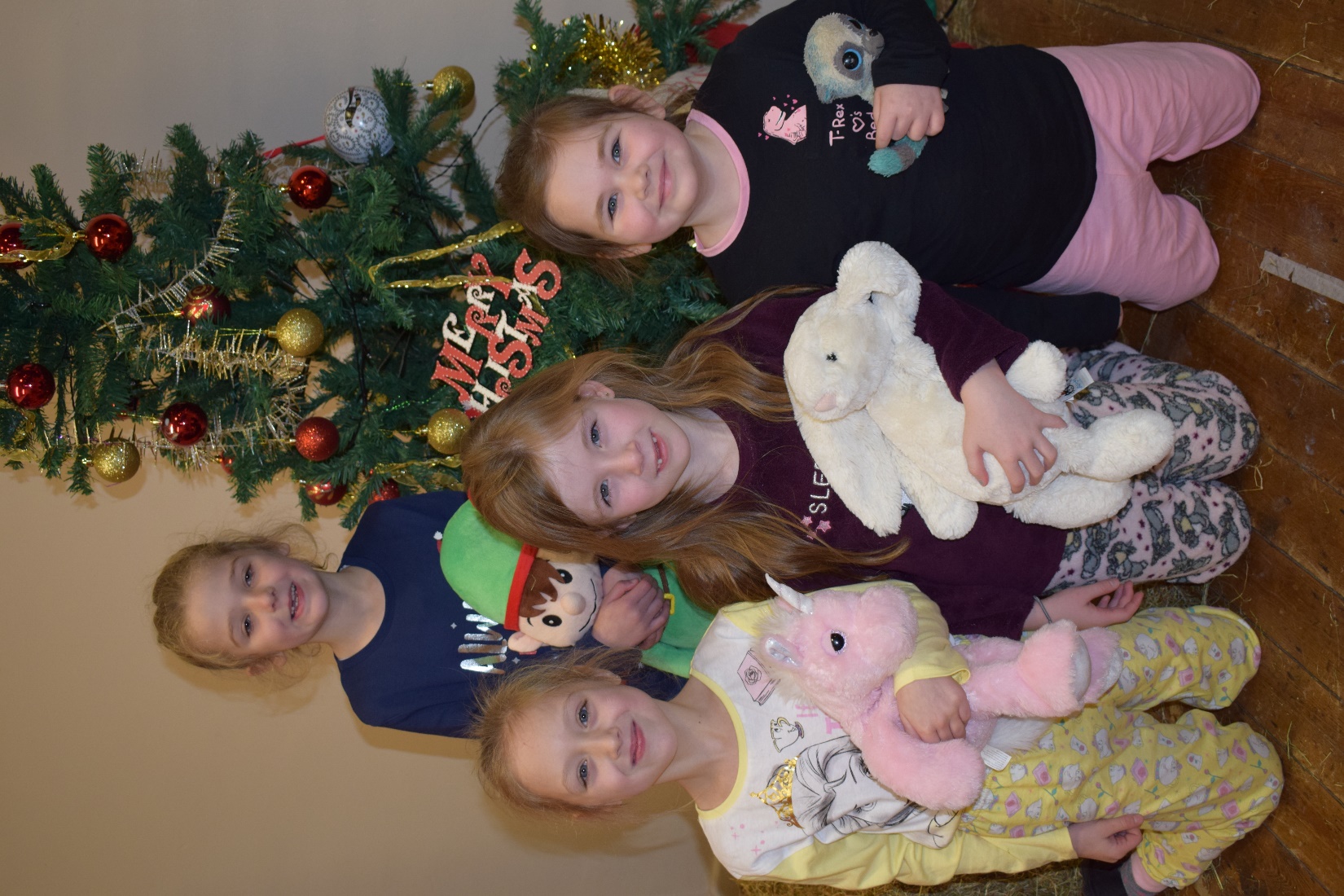 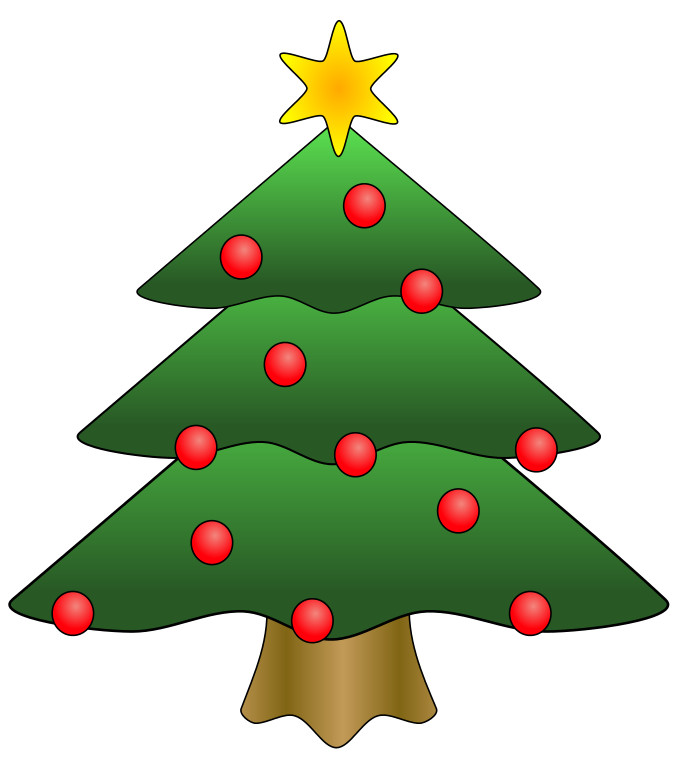 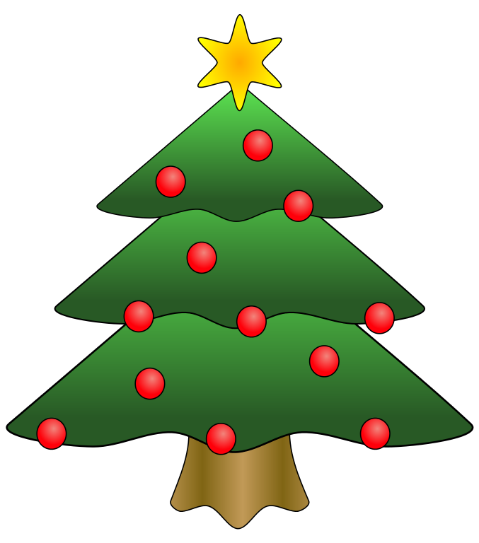 Christmas Children
Angelina, Leah, Jessie and Mia
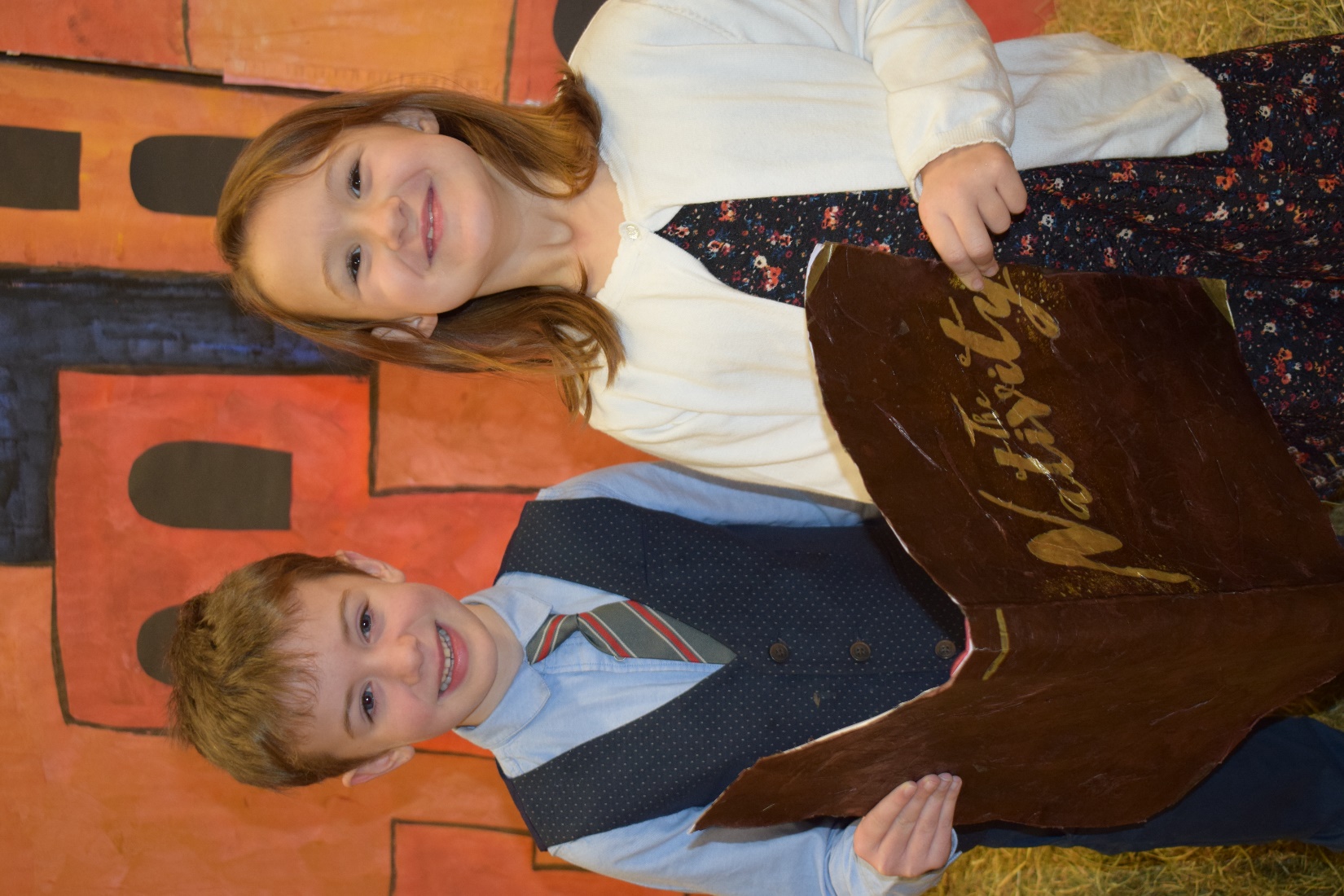 Dad & Mum
Michael and Evie
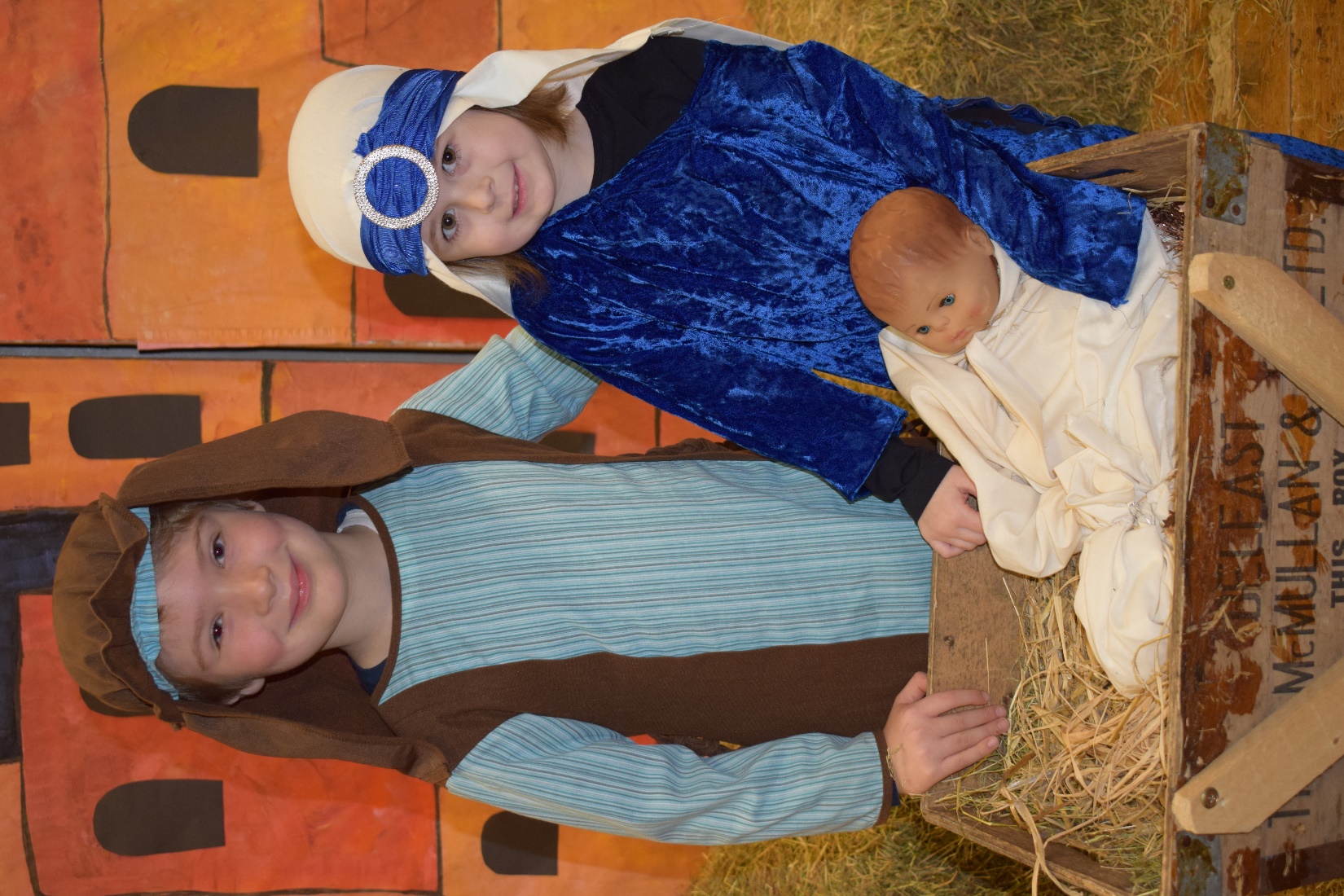 Joseph & Mary
Harry and Sarah
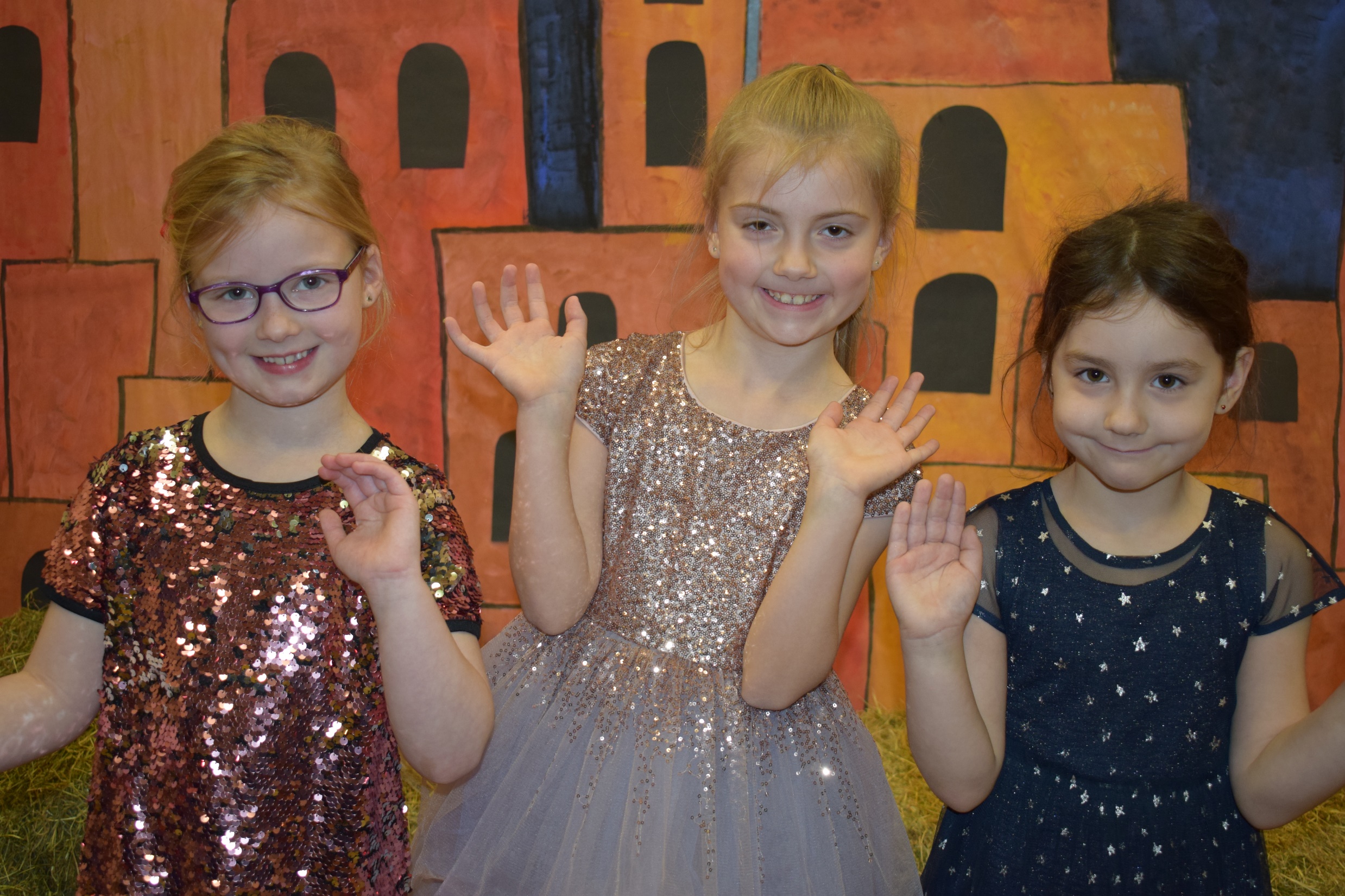 Bible Readers
Grace, Scarlett and Jessica
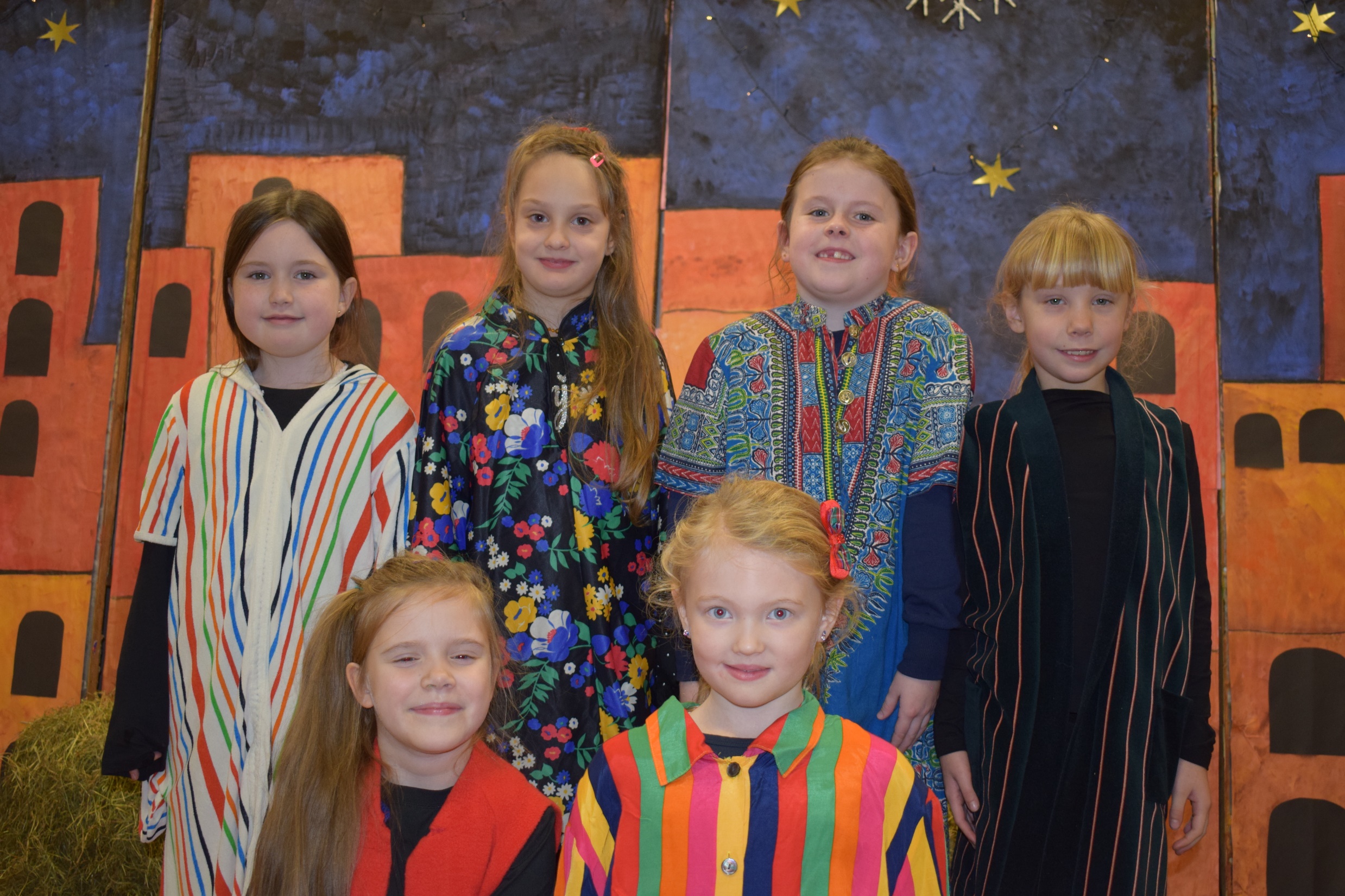 Town People
Mia, Csenge, Rihanna, Demi-Lee, Paulina and Lexie
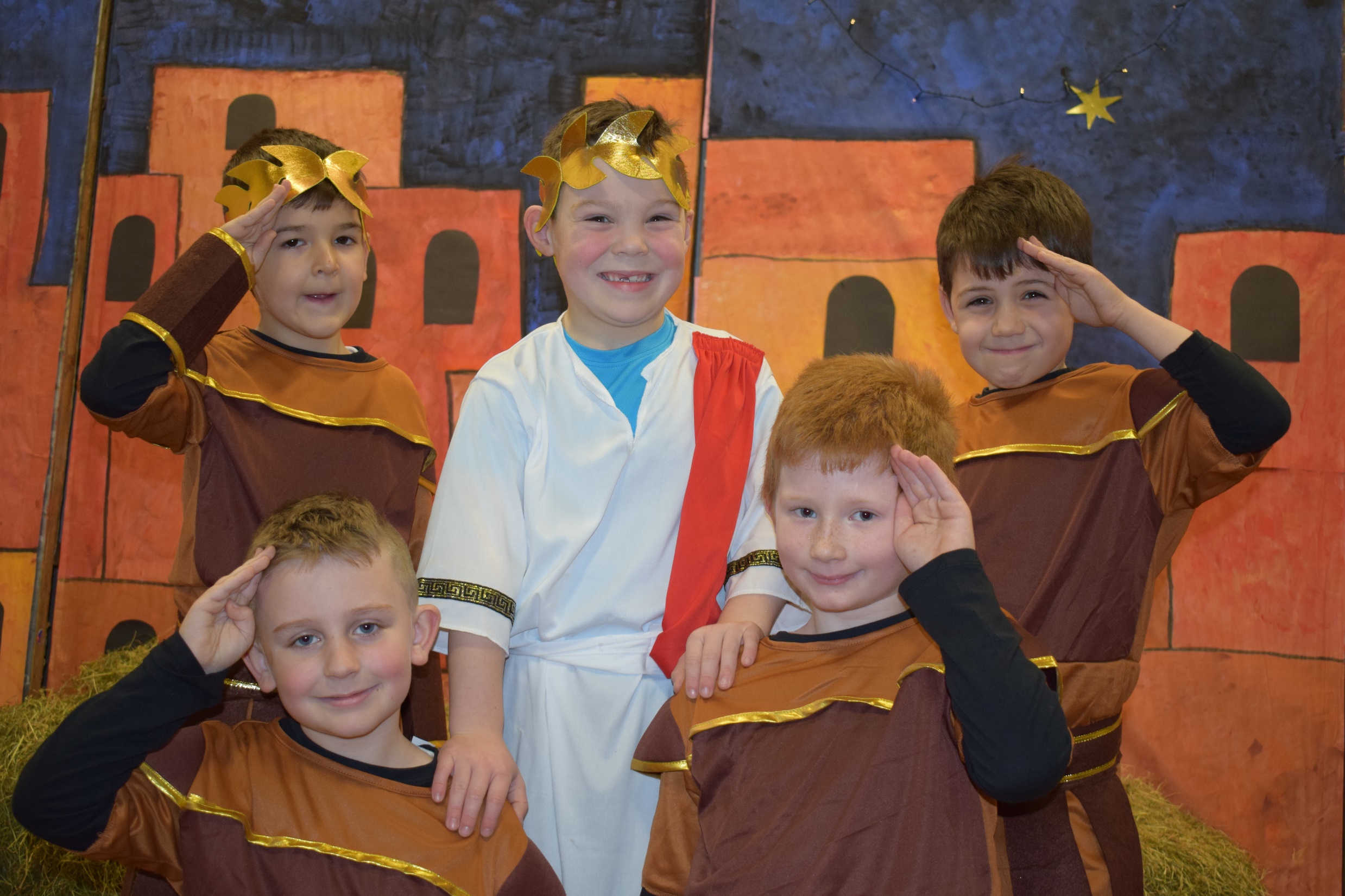 Herod & his Soldiers
Corey, Gabriel, Jack, Levi and Tilson
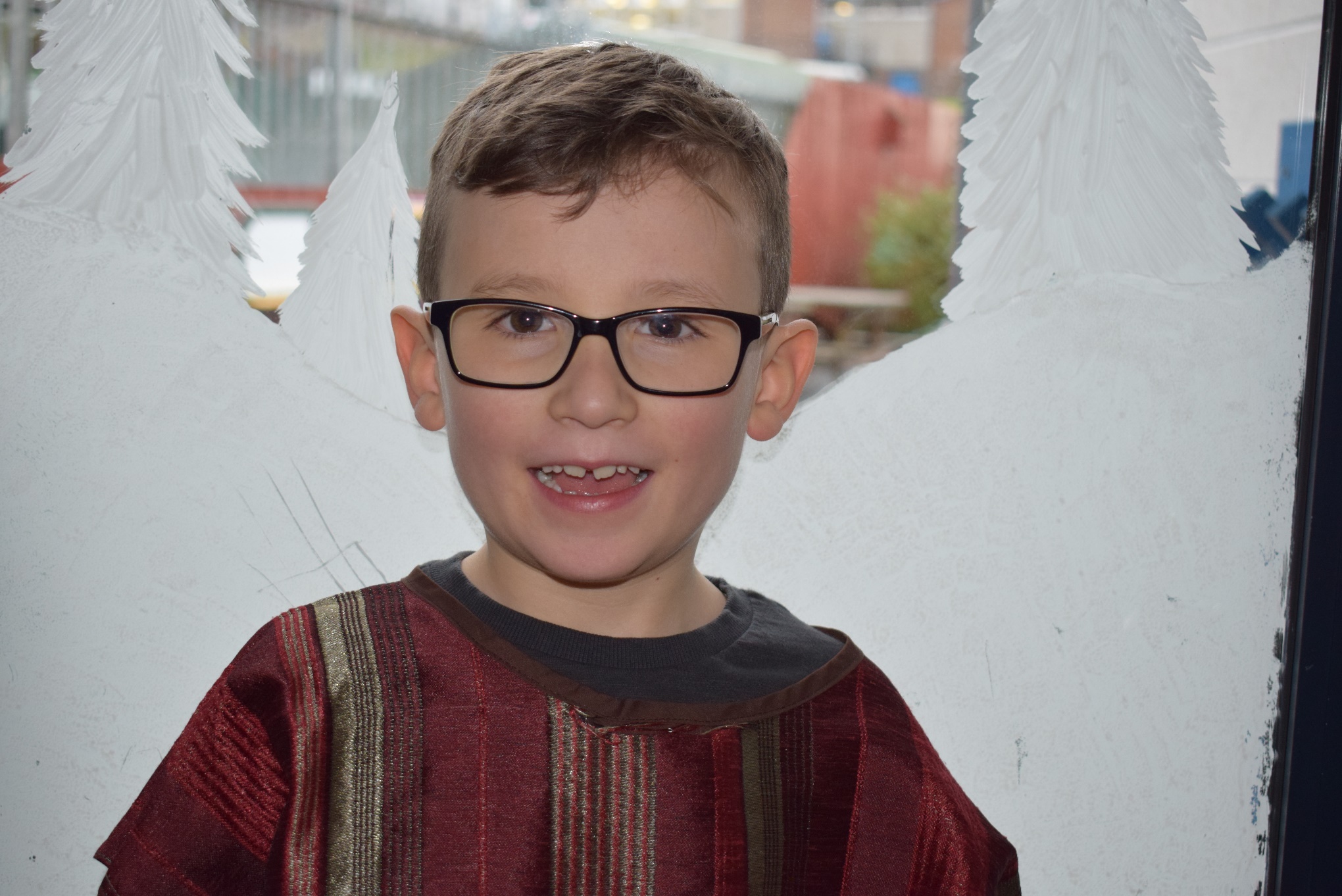 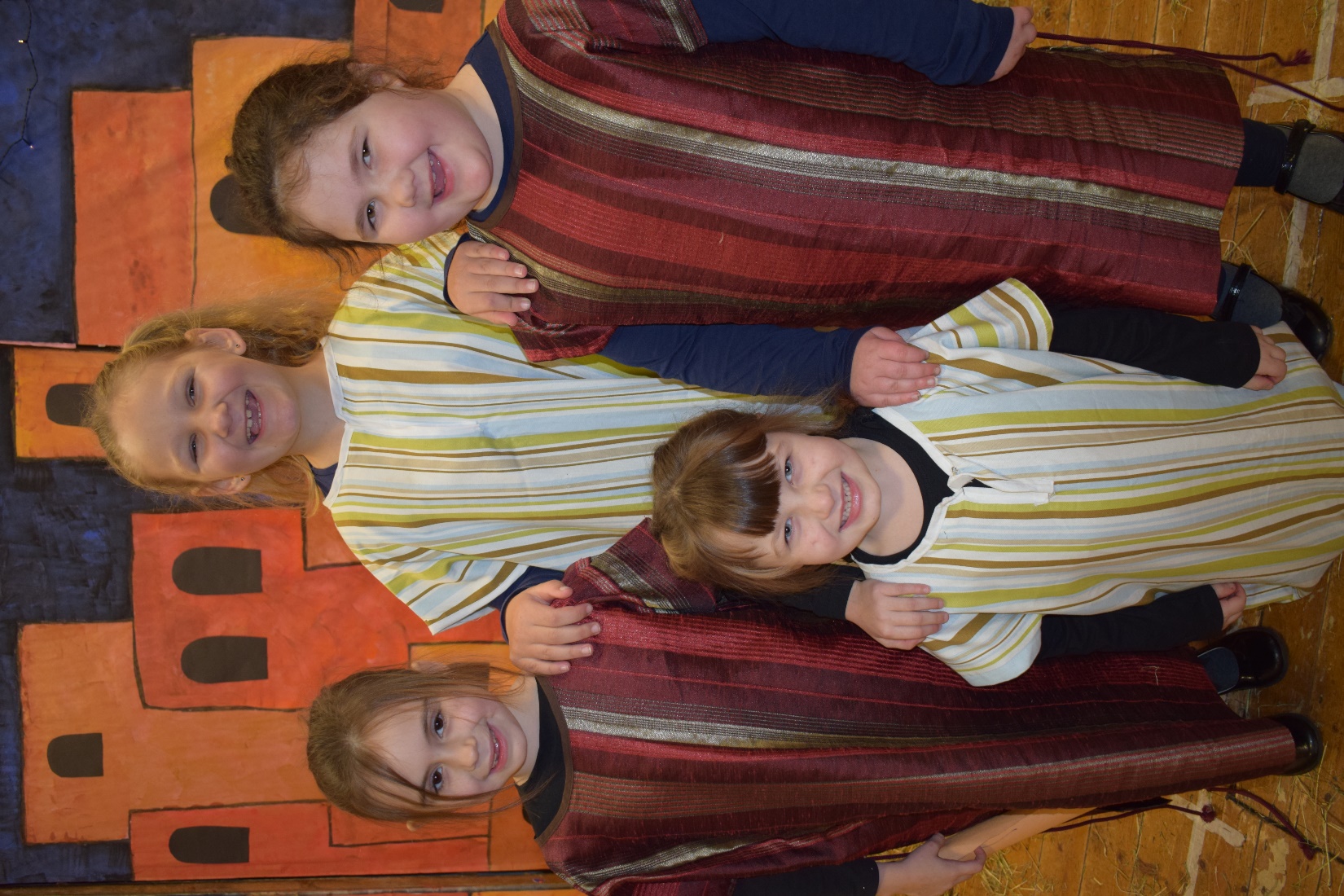 Census Takers
Lily, Zlata, Aliya, Leah and Cole
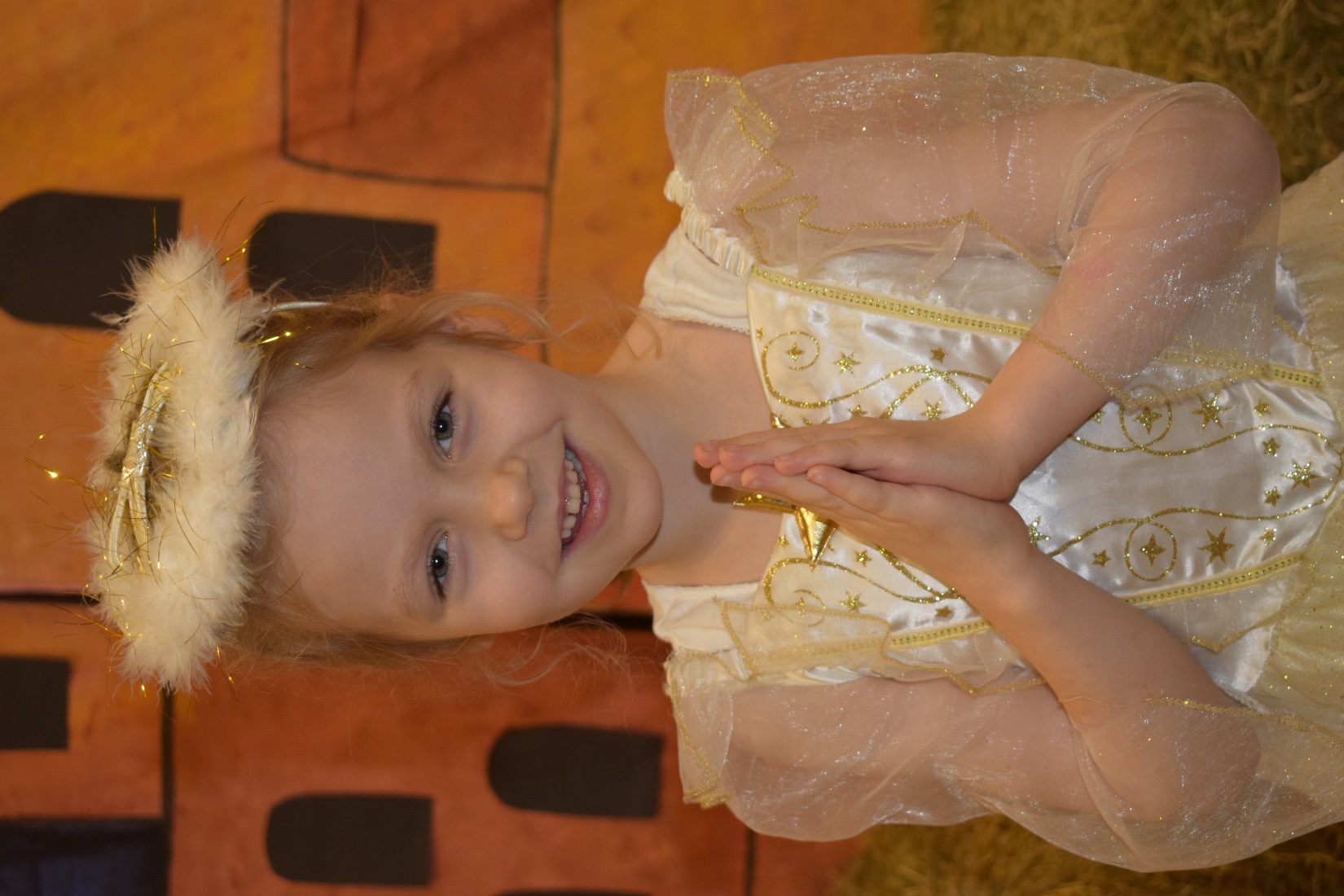 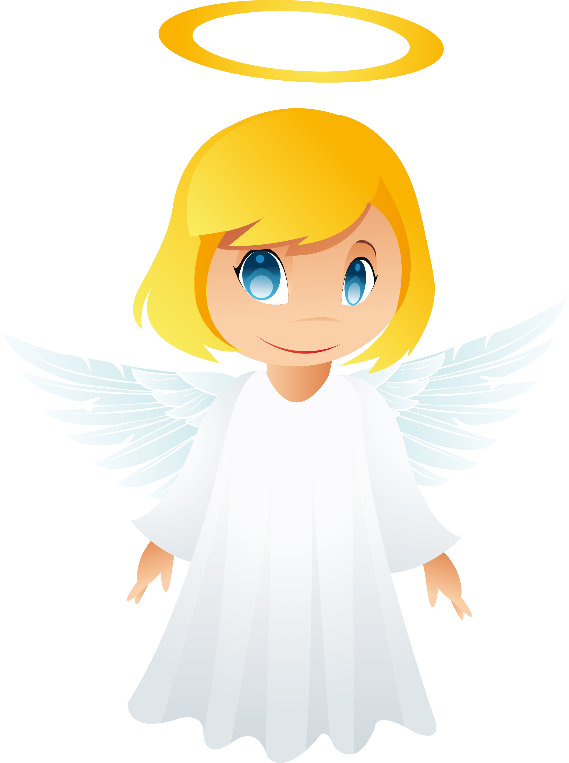 Angel Gabriel
Hollie
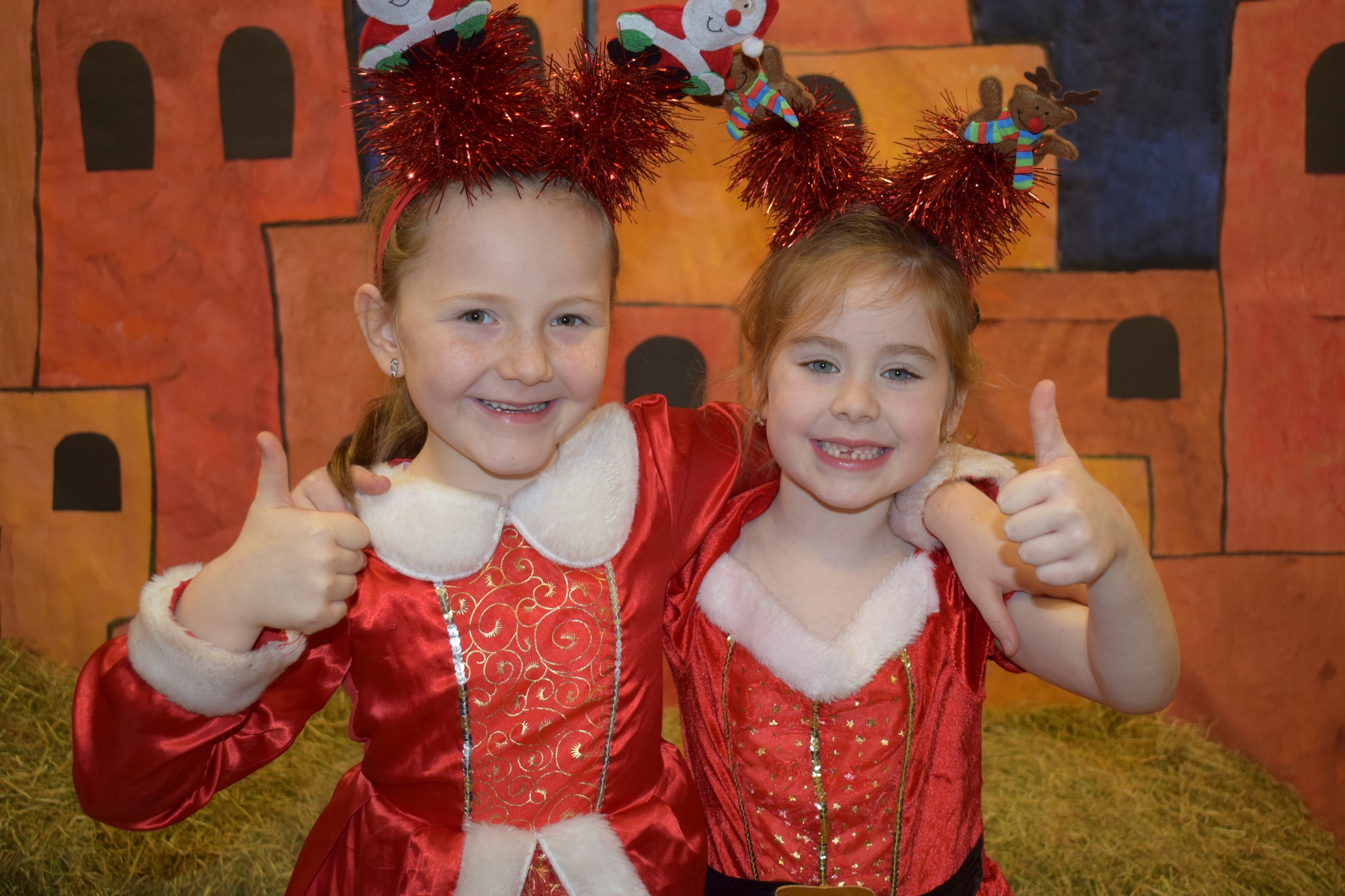 Comperes
Luca and Sarah
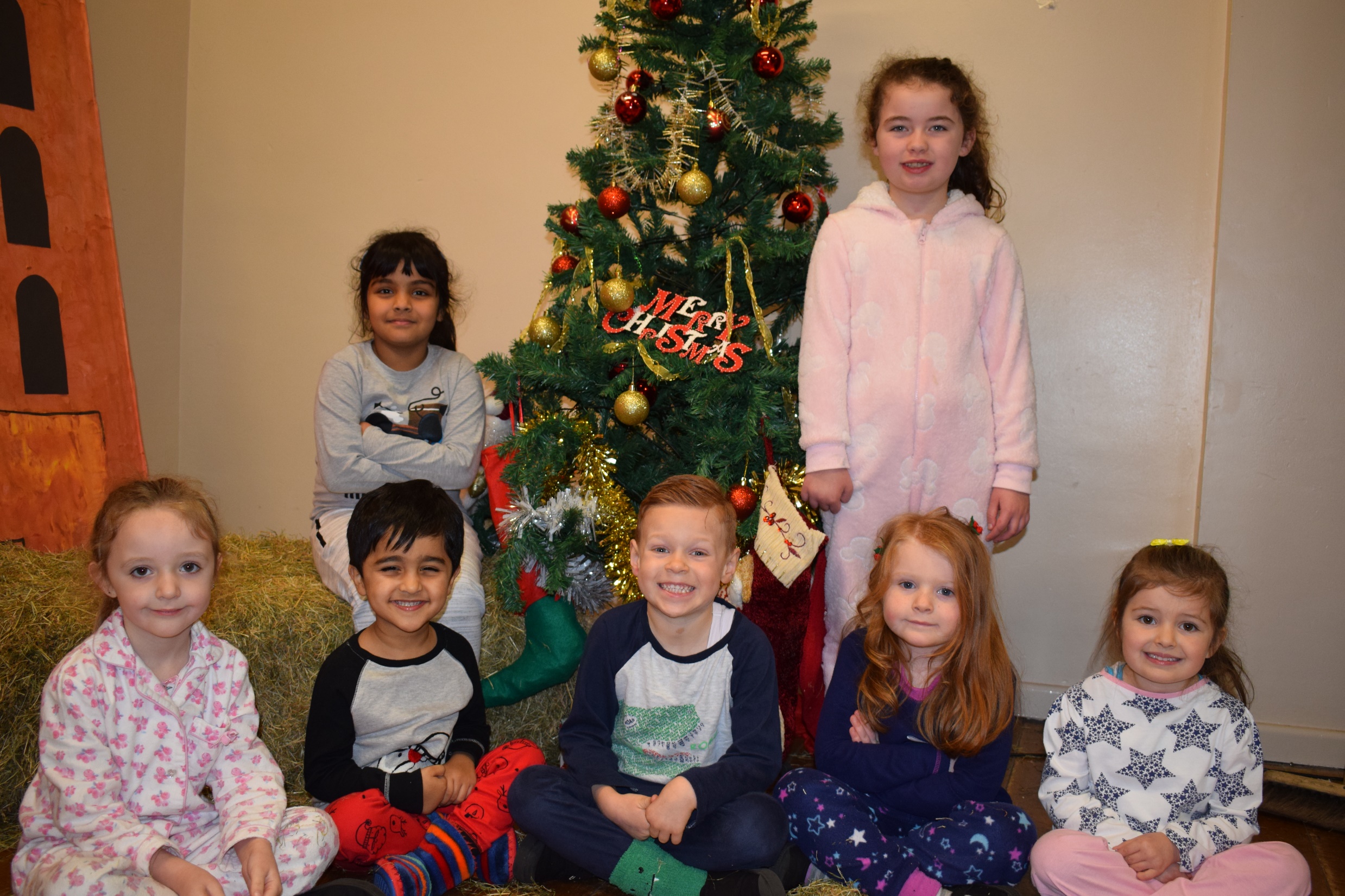 Christmas Eve Children
Lydia, Ayan, Ryan, Lena, Erin, Anusha and Cara
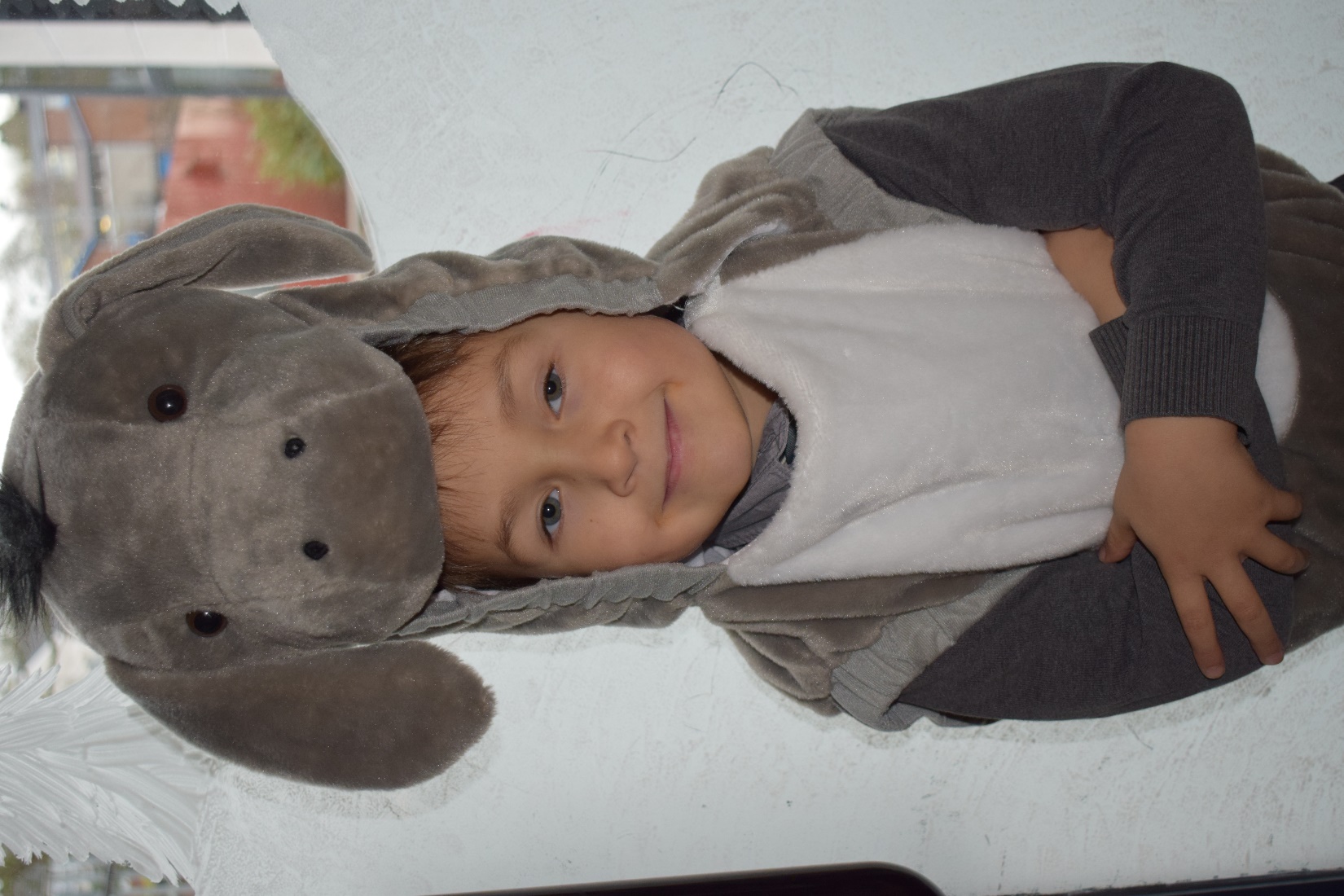 Donkey
John
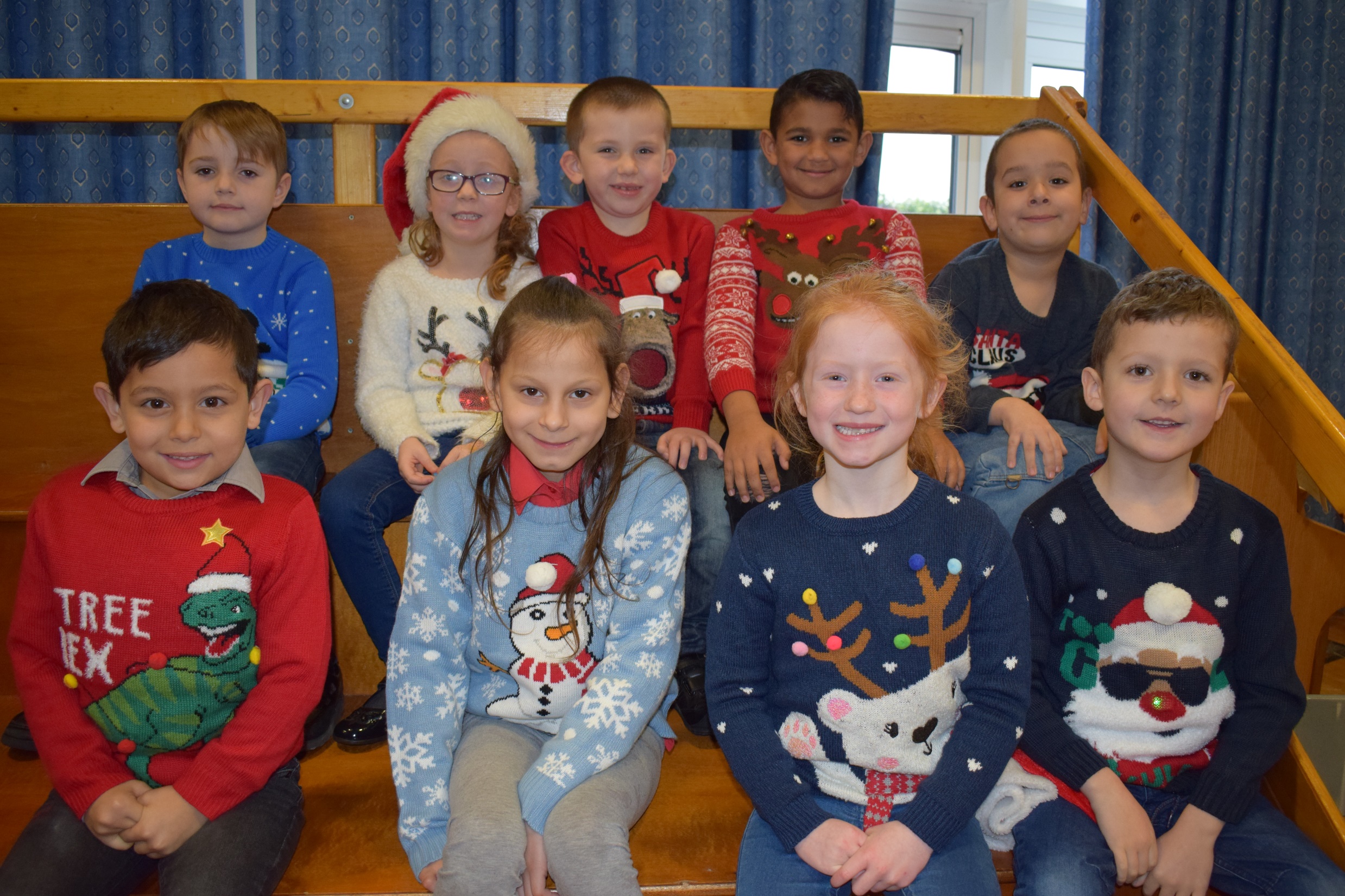 Year 2 Choir
James, Sophie, Mathew, Stanislav, Ali,
Lukas, Litta, Ashleigh and Henry
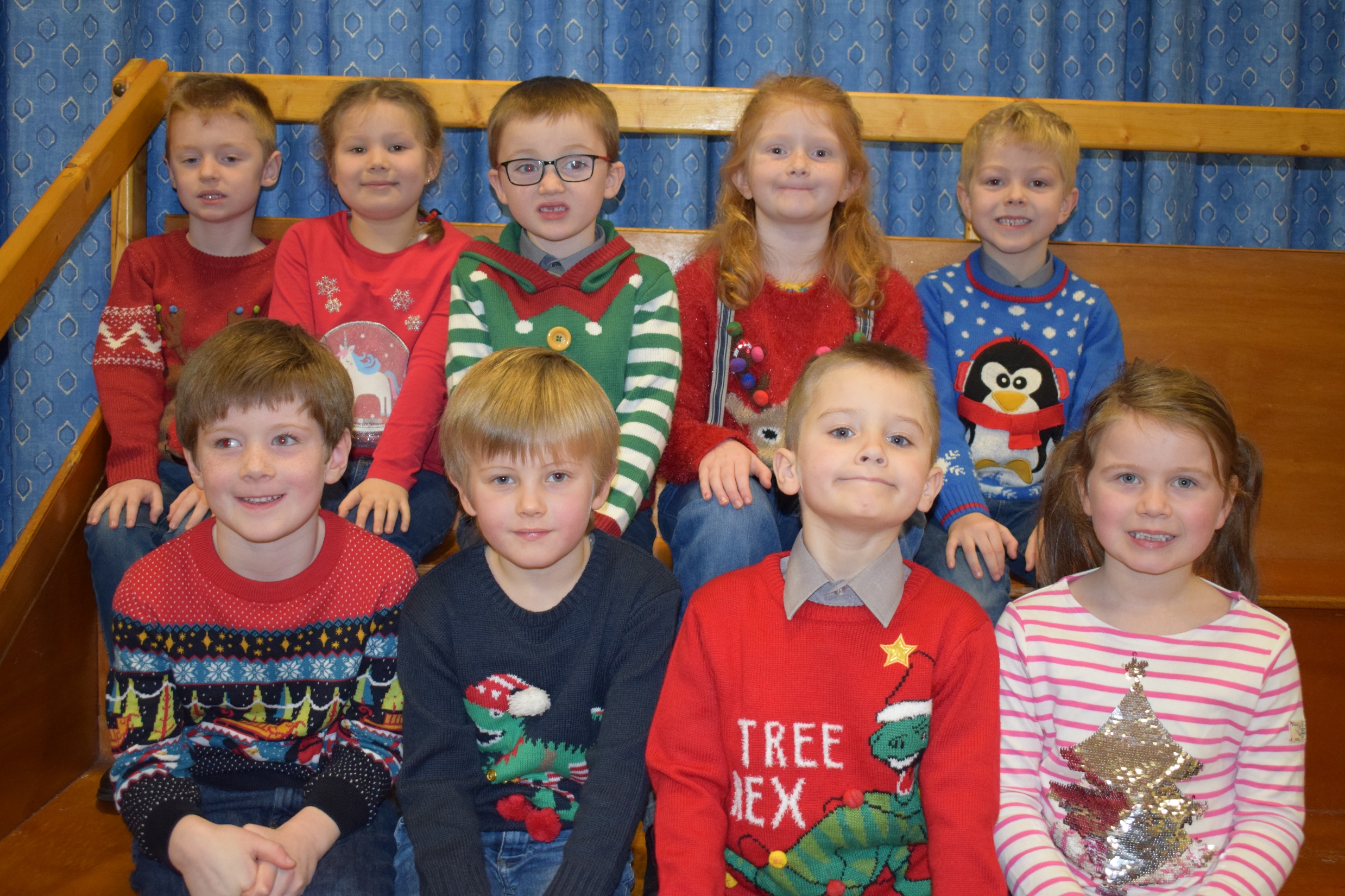 Year 2 Choir
Seth, Agatha, Scott, Katie-Leigh, Tom,
Tadgh, Jonah, Zackary and Bethany
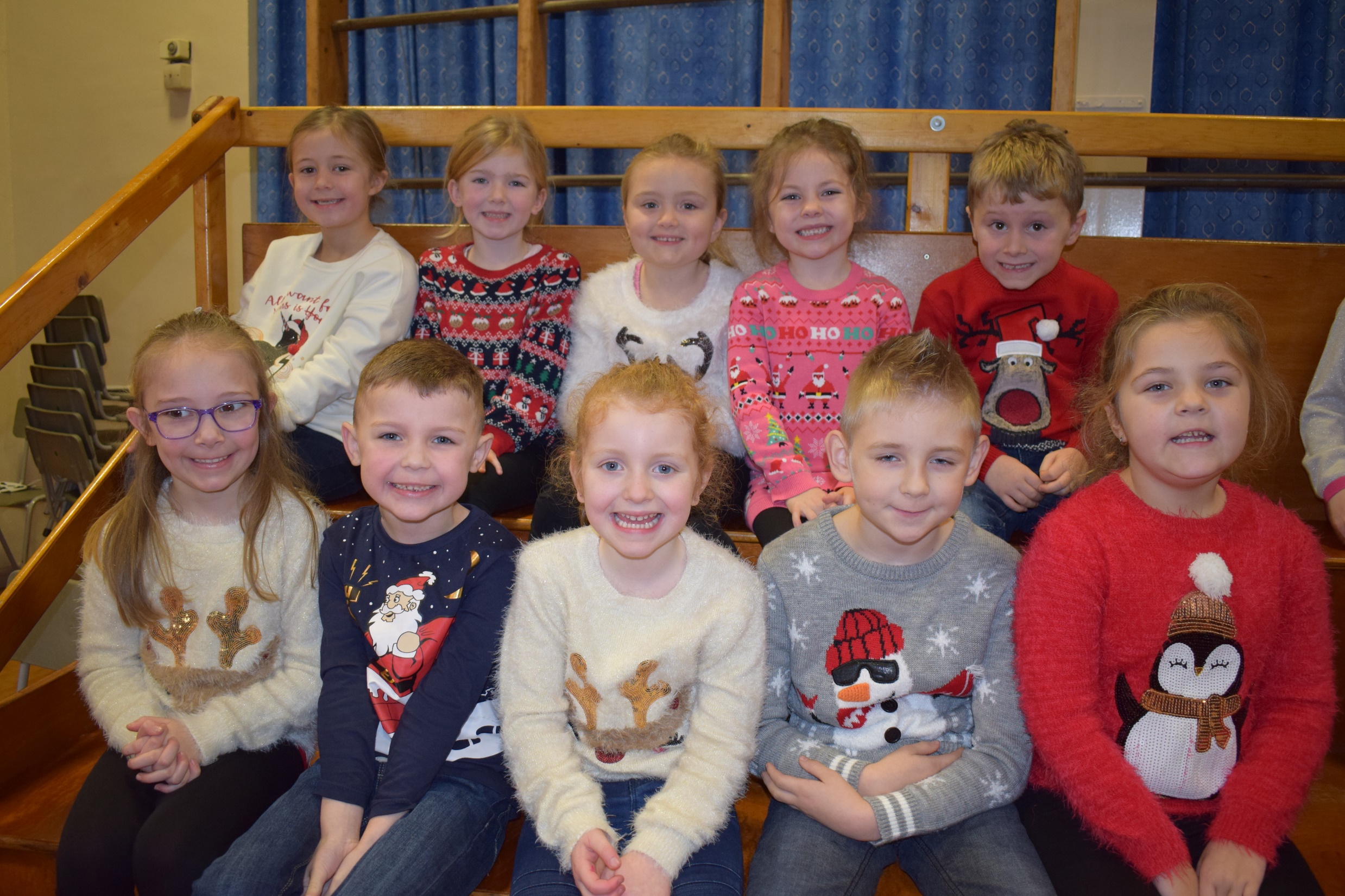 Year 2 Choir
Lily-Anne, Faye, Zarah, Skye, Zach,
Ellie, Oscar, Rose, Dawid and Emma
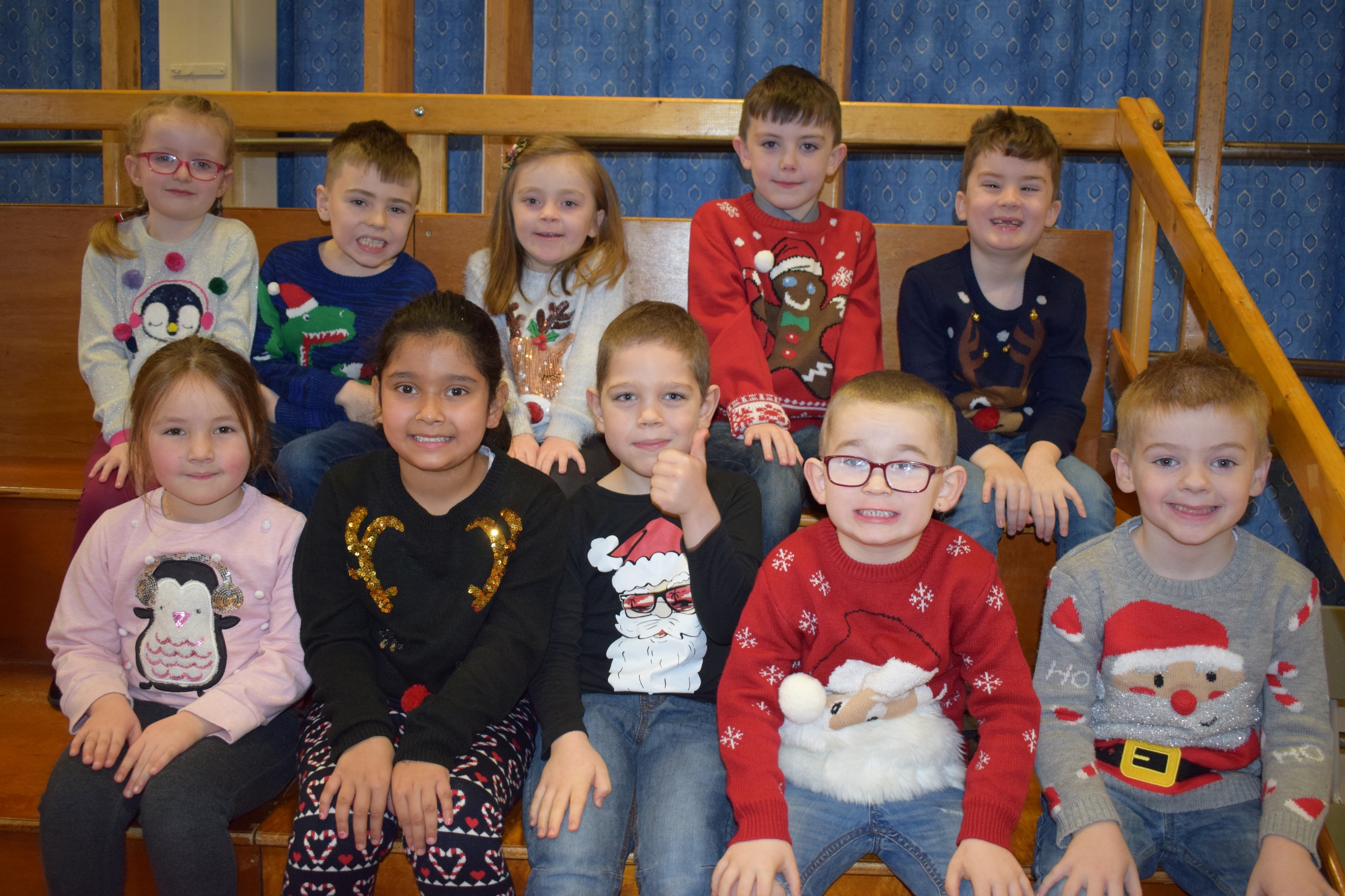 Year 2 Choir
Isabella, Caolan, Sophie, Tyler, Oliver,
Sophie, Ramezah, Krisztian, Jay and Andrew
Missing from photographs…
Leah, James, Vojteck